Thứ BaSau Chúa Nhật IIMùa Chay
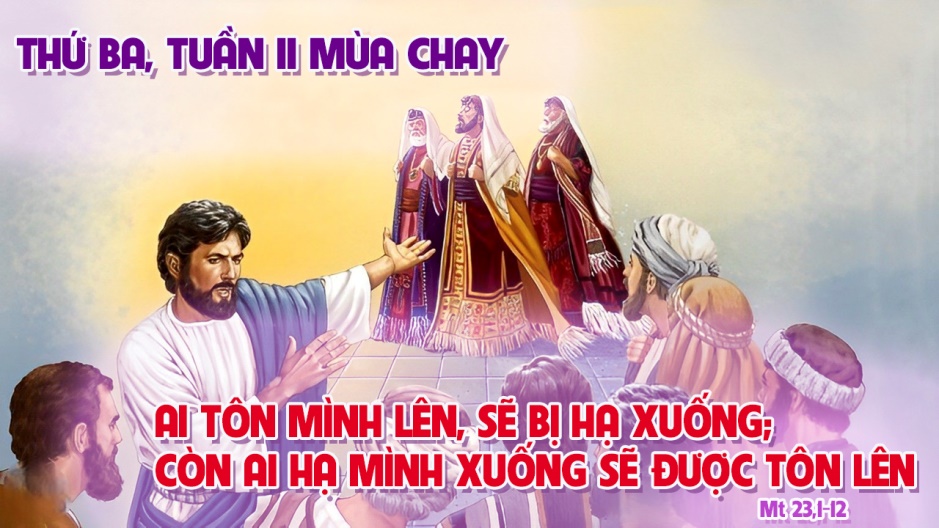 Ca Nhập LễChúa Là Nguồn Ánh SángCát Minh
Tk1: Chúa là (a) nguồn ánh sáng, là Đấng Cứu độ của tôi. Chúa là (a) nguồn cậy trông, tôi đâu có sợ chi.
Đk: Lạy Chúa, con tìm Nhan Thánh Chúa, con tìm Nhanh Thánh Chúa (ôi Chúa ơi).
Tk2: Hết tình lòng tôi kêu khấn, được mãi sống trong Nhà Người. Vui hưởng cuộc đời đềm êm, cung chiêm Thánh điện Người.
Đk: Lạy Chúa, con tìm Nhan Thánh Chúa, con tìm Nhanh Thánh Chúa (ôi Chúa ơi).
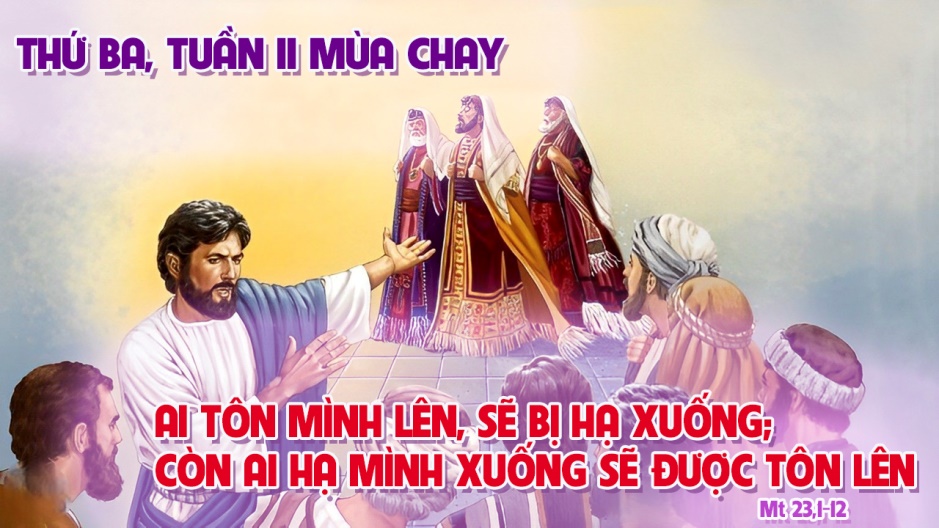 Ai sống đời hoàn hảo, Ta cho hưởng ơn cứu độ Chúa Trời.
Đáp Ca:
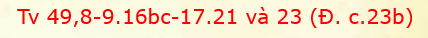 Tung Hô Tin Mừng:
Đức Chúa phán: Hãy quẳng khỏi các ngươi mọi tội lỗi phản nghịch các ngươi đã phạm. Hãy tạo cho mình một trái tim mới và một thần khí mới.
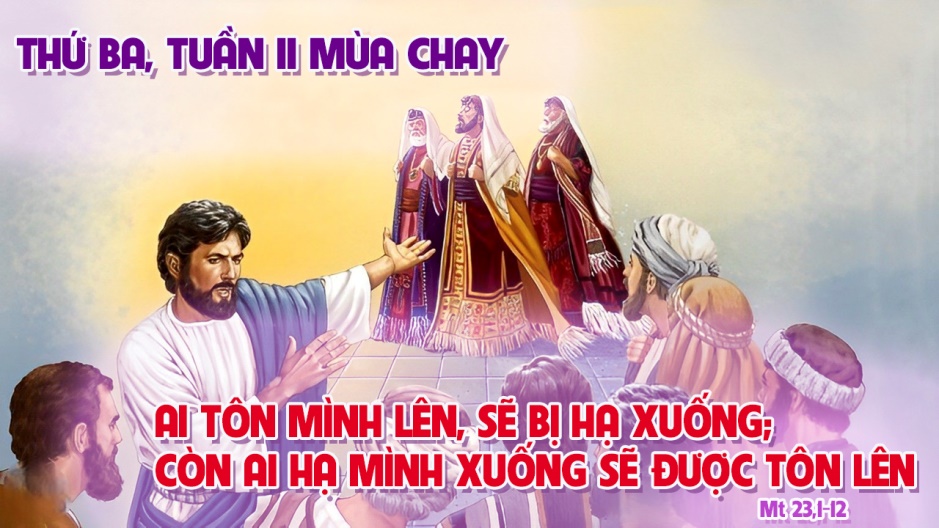 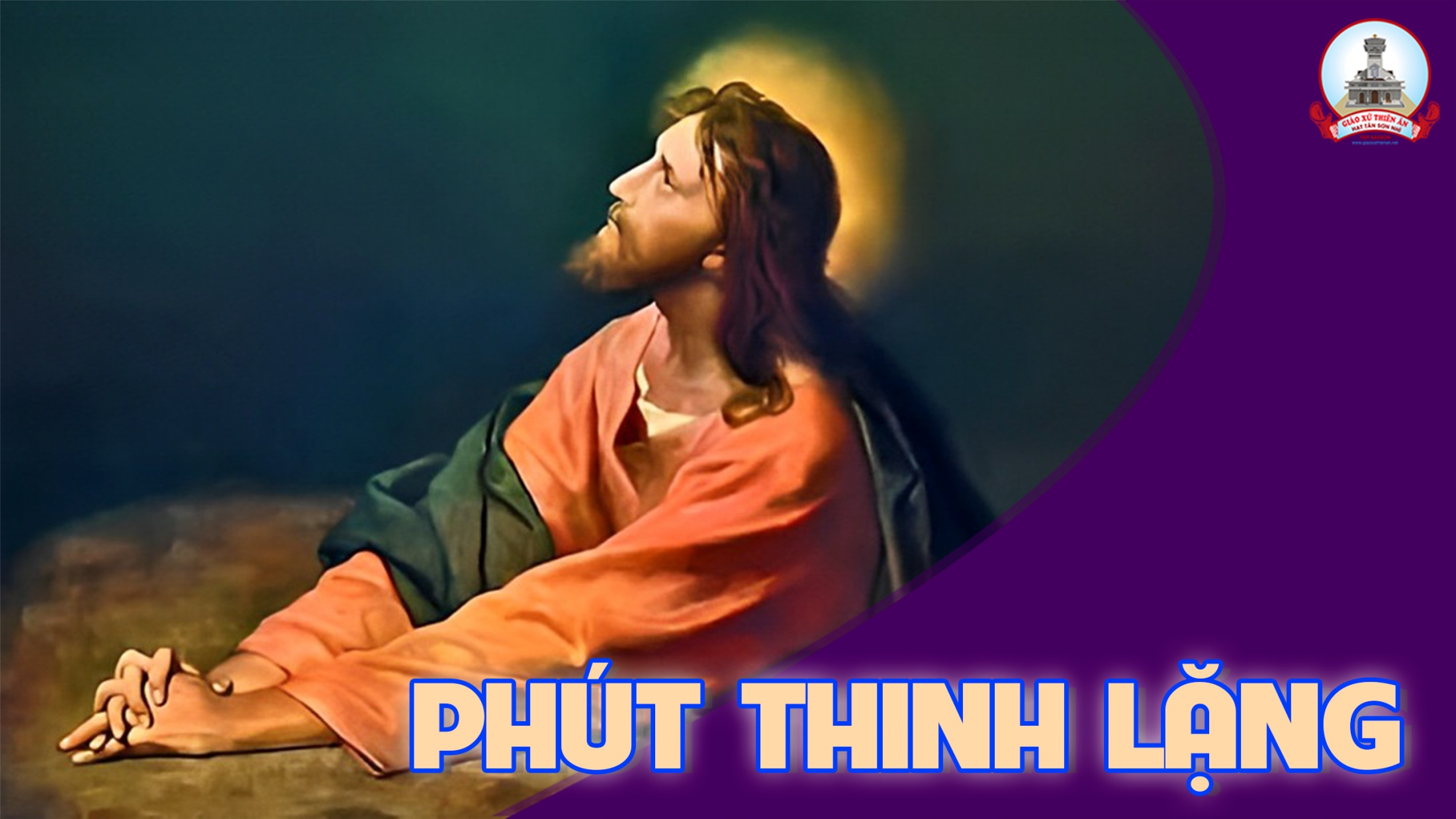 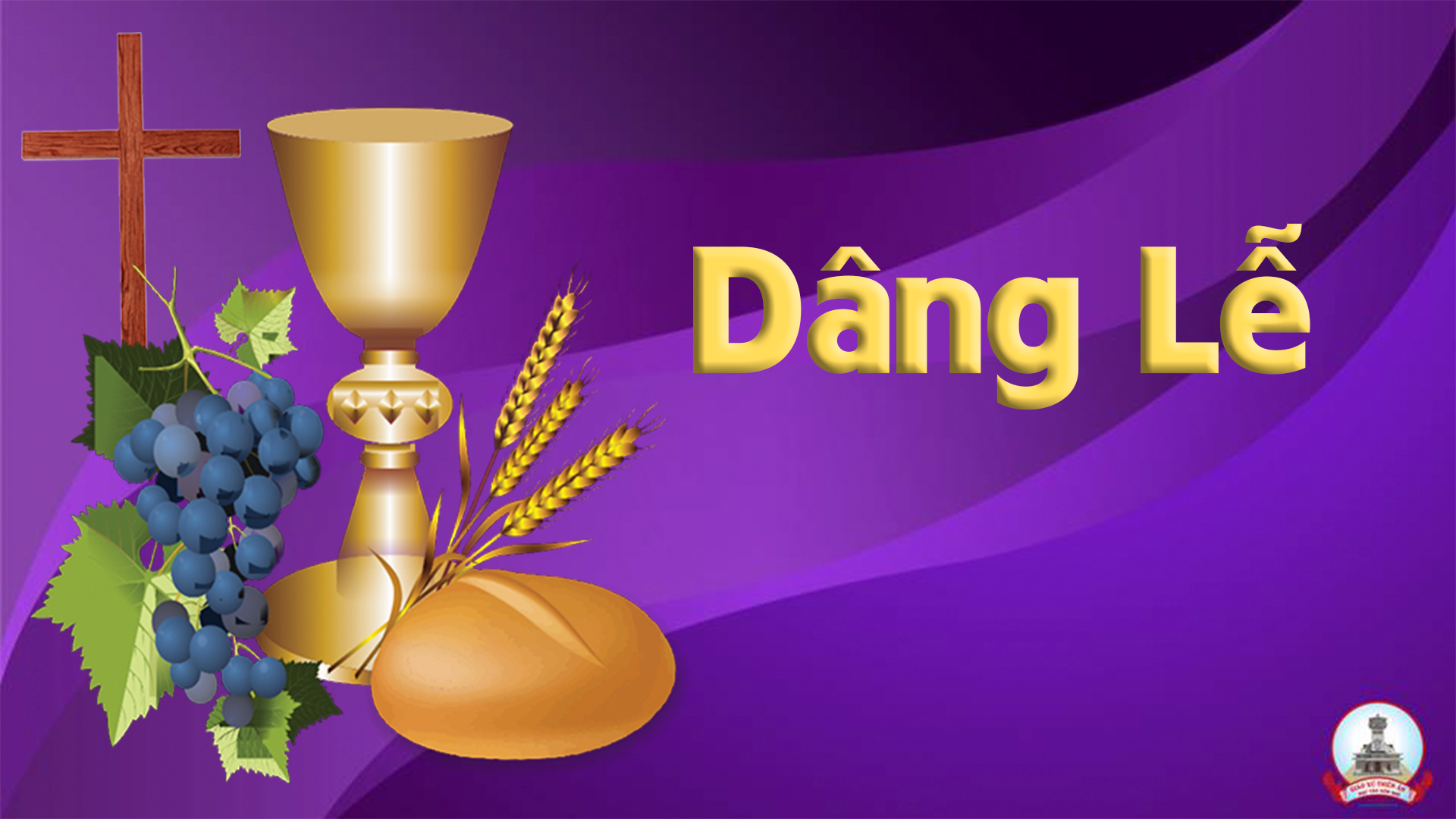 Còn Gì Dâng Ngài
Phanxicô
Tk1: Như con dã tràng se cát biển Đông, sóng nước mênh mông xô dạt công trình. Con nhìn mình chẳng có công chi để mà dâng Ngài trong thánh lễ hôm nay.
Đk: Xin dâng lên Ngài kiếp sống ước mong sẽ bình yên. Có Chúa cho con hy vọng một đời, tình yêu sẽ lên, buồn đau sẽ quên.
Tk2: Như phiến đá mòn trơ với thời gian, sống giữa nhân gian vẫn nằm vô tình. Con nhìn mình chẳng có thương yêu để mà dâng Ngài trong thánh lễ hôm nay.
Đk: Xin dâng lên Ngài kiếp sống ước mong sẽ bình yên. Có Chúa cho con hy vọng một đời, tình yêu sẽ lên, buồn đau sẽ quên.
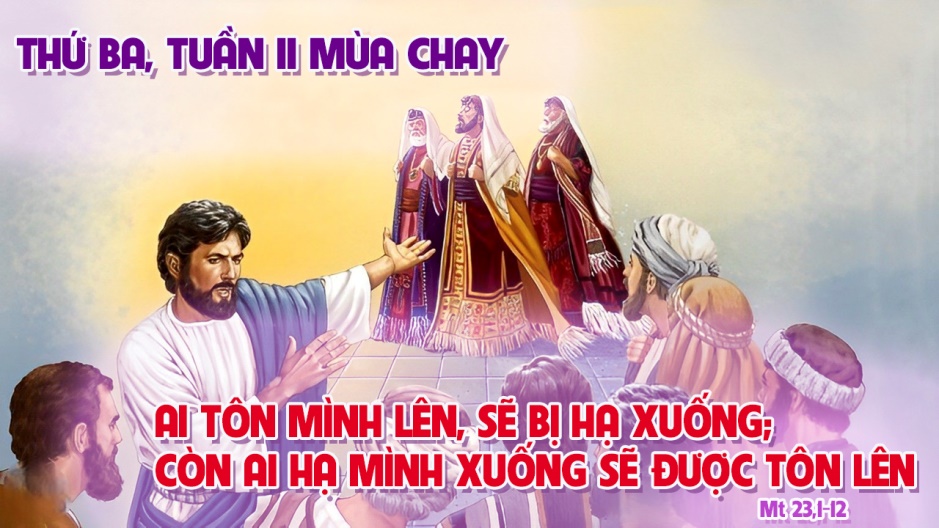 Ca Nguyện Hiệp Lễ Cho Con Vững TinLm. Nguyễn Duy
Tk1: Con tưởng rằng con vững tin, tin vào Chúa là Cha nhân hiền. Khi đời sống nhẹ trôi êm đềm, với tháng ngày lặng lẽ bình yên.
**: Nhưng khi đường đời gieo nguy khó, bên trời ngập tràn cơn giông tố. Con lo âu lạc bến xa bờ, con mới biết rằng con chưa vững tin.
Đk: Thì lạy Chúa, Chúa biết con yếu đuối và đổi thay, con luôn cần đến Chúa từng phút giây. Nhờ ơn Chúa con kiên trì tín thác kể từ đây, khi an vui cũng như khi sầu đầy.
Tk2: Con tưởng rằng con vững tin, tin vào Chúa là Cha quan phòng. Khi cuộc sống toàn những hoa hồng, khắp đất trời là cả mùa xuân.
**: Nhưng khi chạm phải gai tê buốt, khi trời vừa lập đông băng tuyết. Con than van thầm trách trong lòng, con mới biết niềm tin con rỗng không.
Đk: Thì lạy Chúa, Chúa biết con yếu đuối và đổi thay, con luôn cần đến Chúa từng phút giây. Nhờ ơn Chúa con kiên trì tín thác kể từ đây, khi an vui cũng như khi sầu đầy.
Tk3: Con tưởng rằng con vững tin, trên đỉnh núi nhìn Chúa biến hình. Ôi hạnh phúc thật ở bên mình, quyết sẵn sàng theo Chúa ngày đêm.
**: Nhưng khi được gửi trao thánh giá, con sợ mà đành tâm bỏ Chúa. Con quay lưng từ chối ân tình, con mới biết niềm tin con bấp bênh.
Đk: Thì lạy Chúa, Chúa biết con yếu đuối và đổi thay, con luôn cần đến Chúa từng phút giây. Nhờ ơn Chúa con kiên trì tín thác kể từ đây, khi an vui cũng như khi sầu đầy.
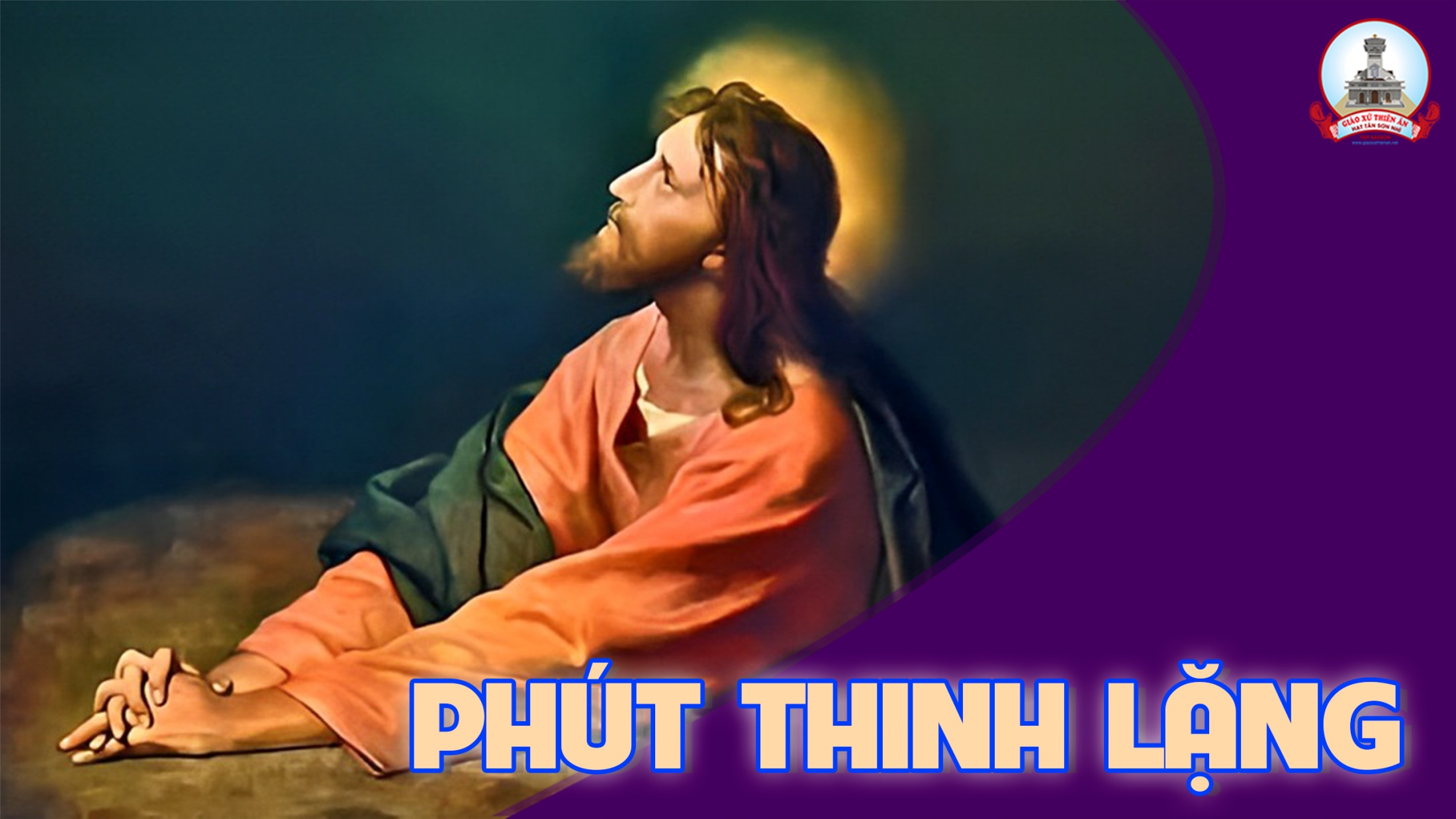 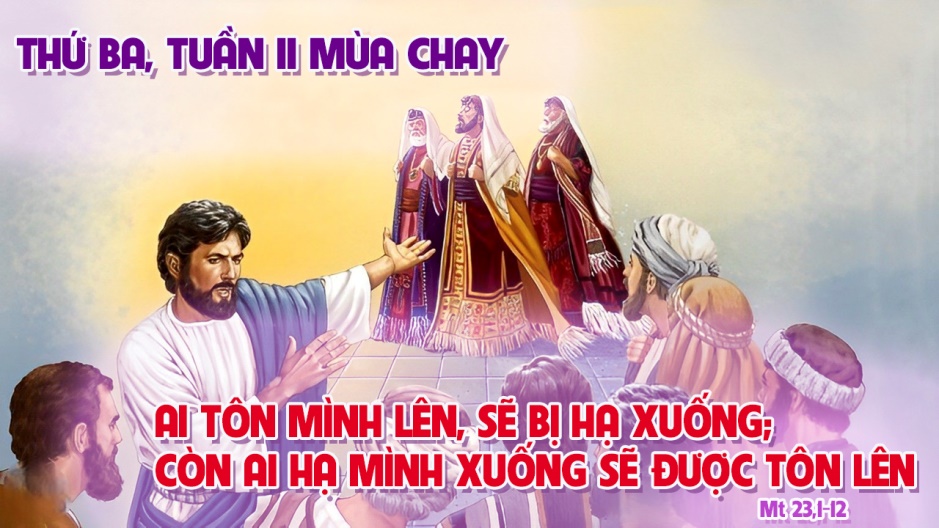 Ca Kết LễCon Nay Trở VềHùng Lân
Tk: Con nay trở về, trở về cùng Chúa Chúa ơi. Con nay trở về, lòng sầu thống hối khôn nguôi. Muốn khóc cho một niềm tin, đã trót bao phen ngã nghiêng, bước chân hoang đàng nay bến yêu thương tình đáp tình.
Đk: Ngài là Thiên Chúa rất nhân hậu và hay tha thứ. Ngài dựng nên con không khi nào mặc con thoái hư. Vì là bụi đất, con phải vương tục lụy yếu đuối. Dẫn con trên đường lành thủy chung ơn nghĩa muôn đời.
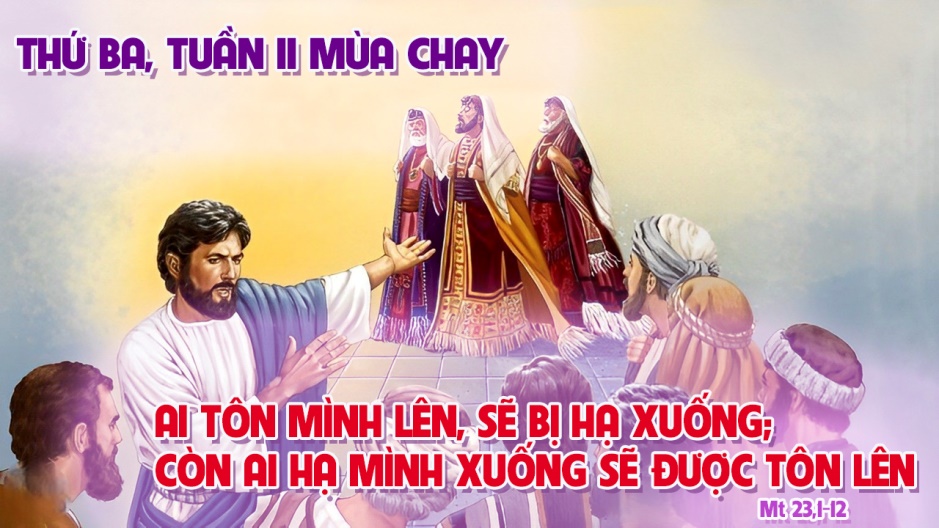